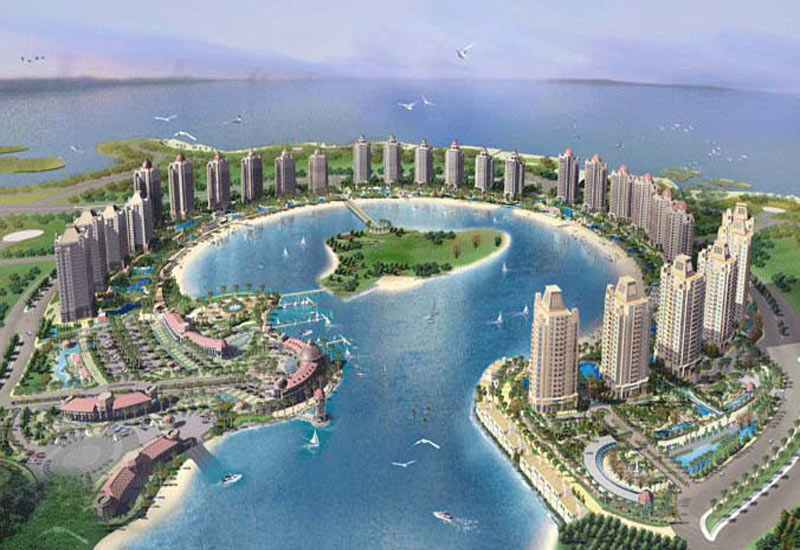 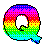 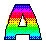 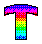 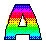 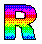 Agustín Salvador Quintanar De La Mora
2231
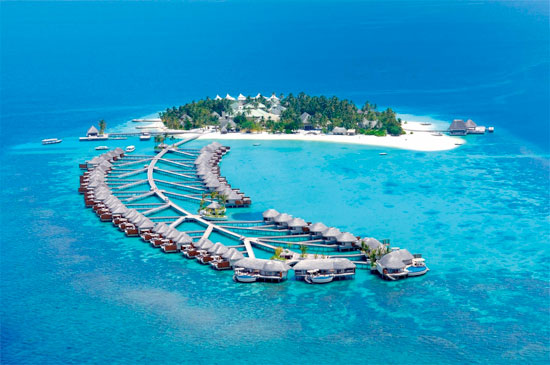 BANDERA
Características del país
Capital: Doha
Prefijo telefónico: 974
Moneda: Riyal catarí
Población: 2,051 millones (2012) Banco Mundial
Primer ministro: Abdullah bin Nasser bin Khalifa Al Thani
Gobierno: Emirato, Monarquía, Monarquía absoluta
Ubicación Geográfica
Se ubica en:
EN EL:
Norte de Arabia Saudí
Sur de Irán
Este de Arabia Saudí
Oeste de los Emiratos Árabes Unidos
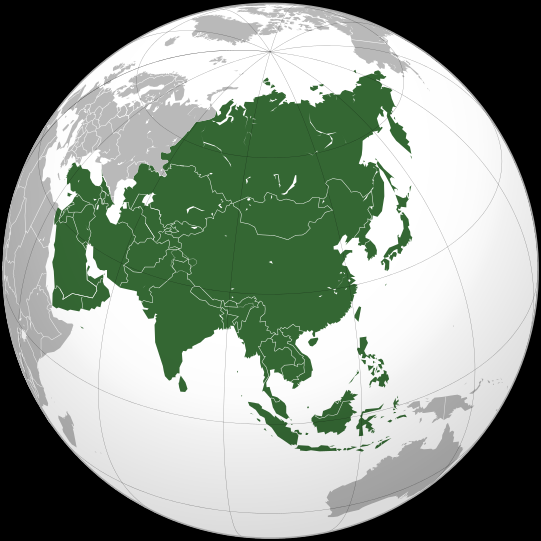 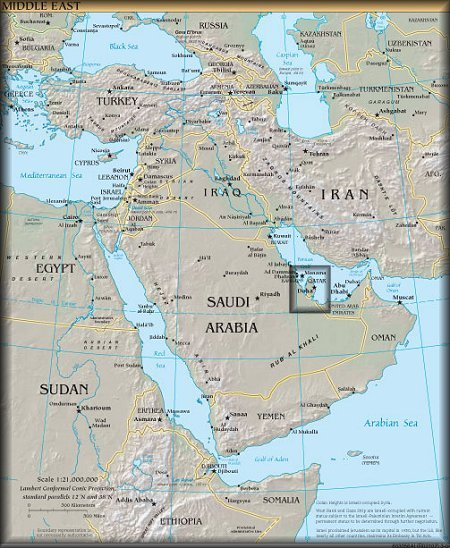 Asia
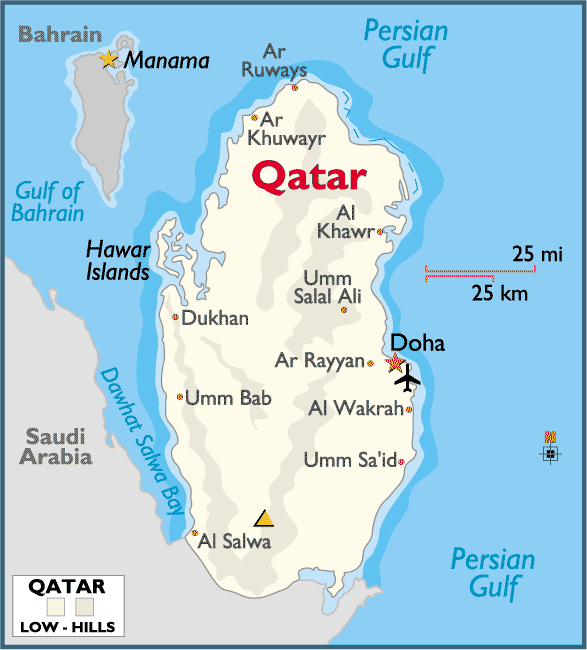 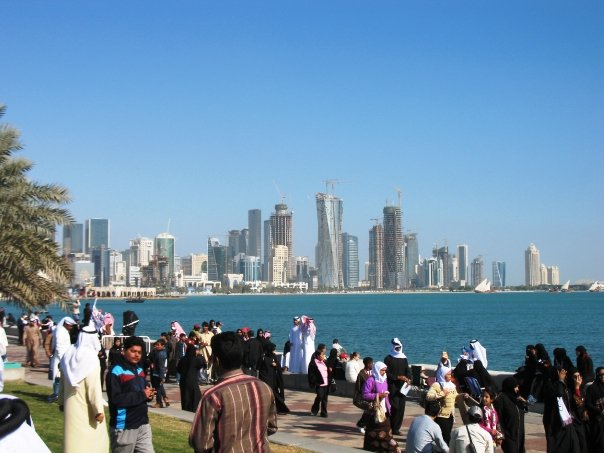 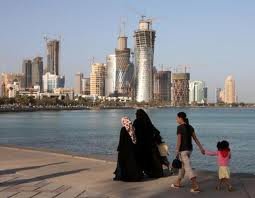 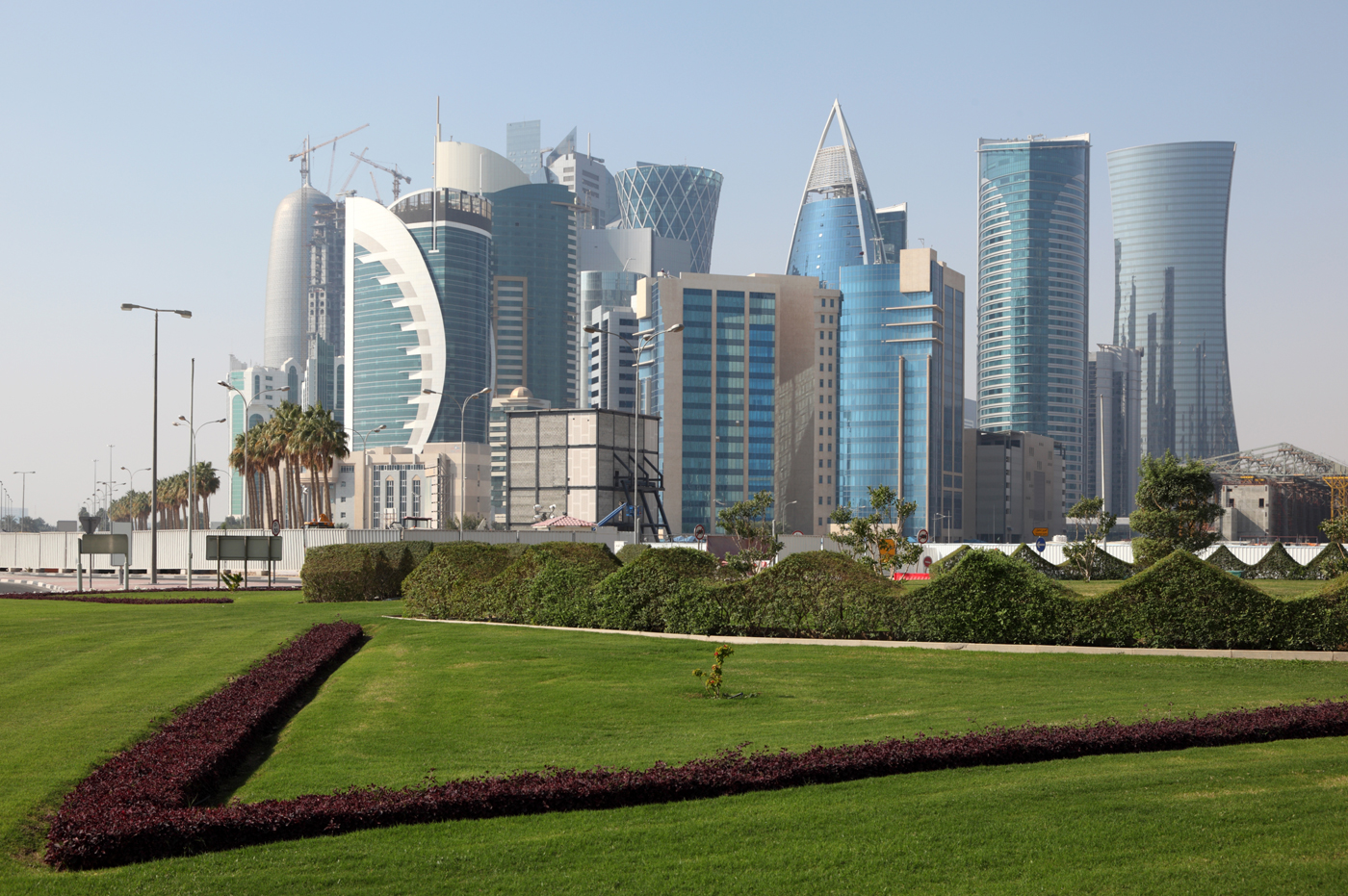 Características Culturales
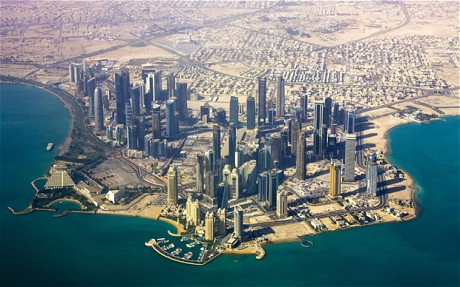 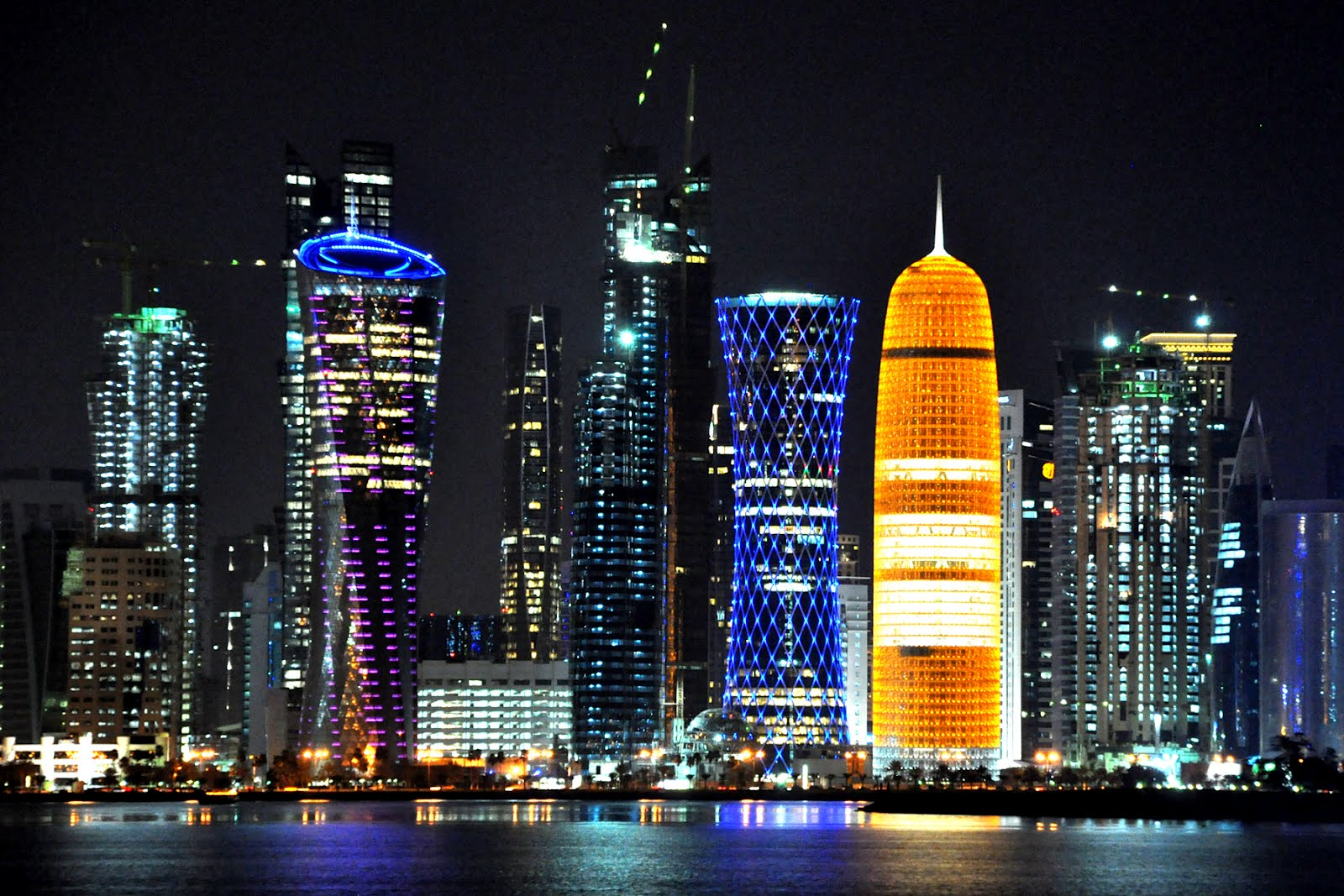 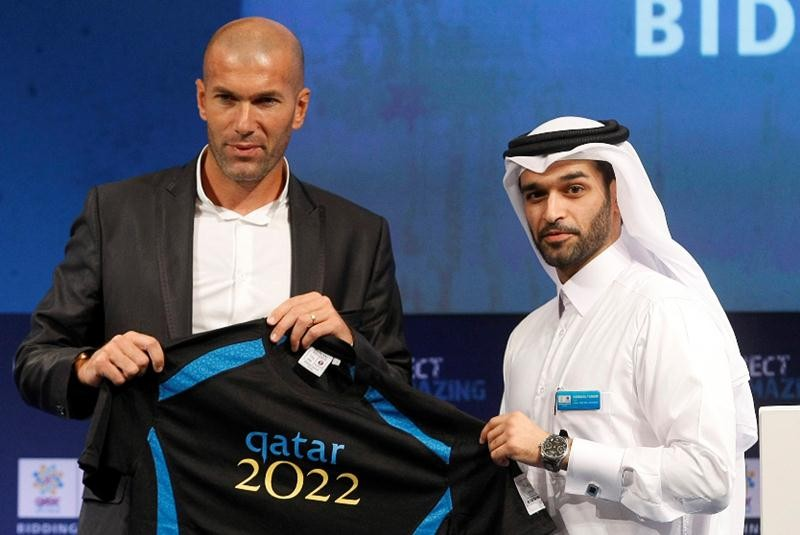 CULTURA​
Las actividades culturales no son frecuentes 
en Qatar. Sin embargo se esta desarrollando 
una apuesta por desarrollar: una cultura 
mediante la creación de                                                                        
espacios de encuentro,                                                    
museos e instituciones
culturales.
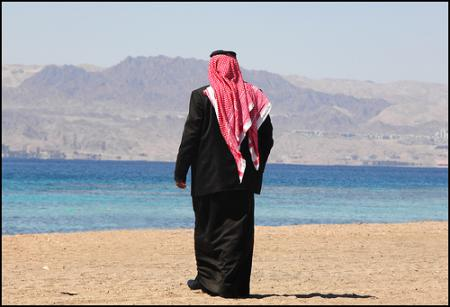 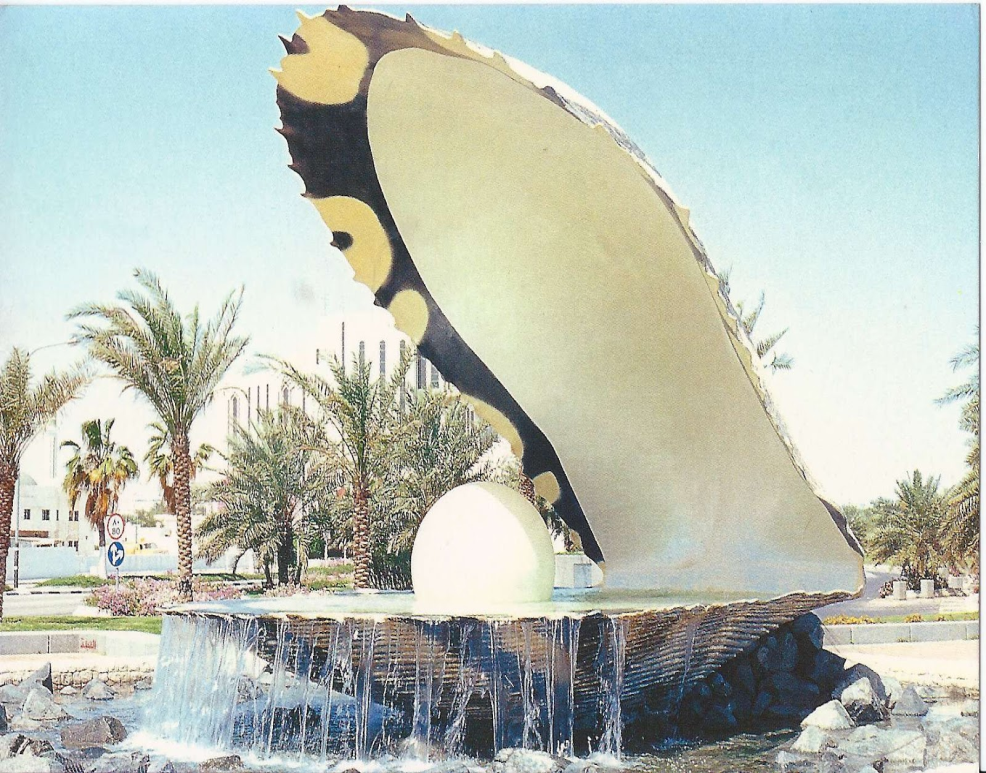 VIVIENDA
Las personas extranjeras que viven en 
Qatar pagan un                                            
alquiler ya que la                                      
única zona donde                                                   
se puede adquirir                                                   
una residencia en día de hoy es La Perla ó 
en un futuro próximo Lusail.
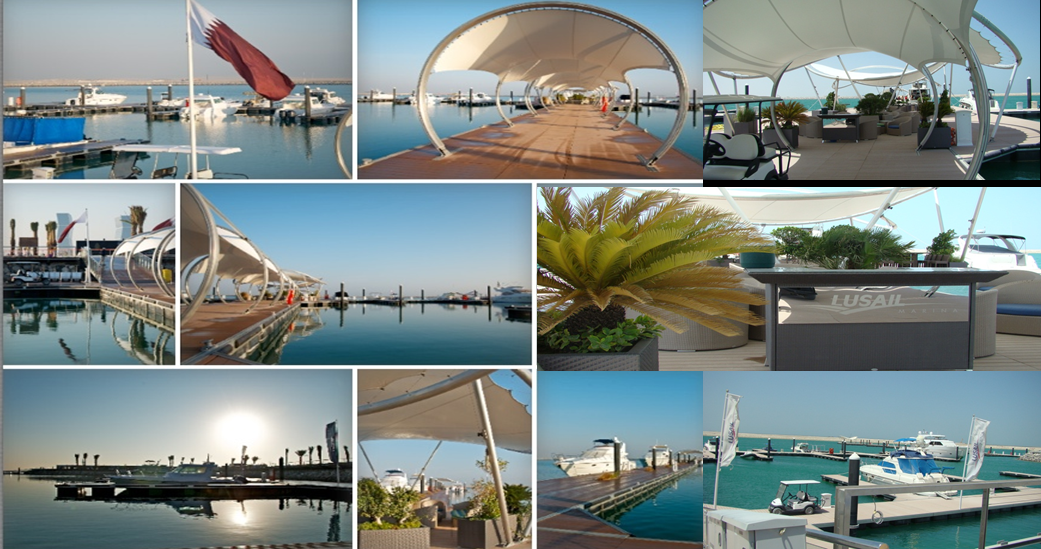 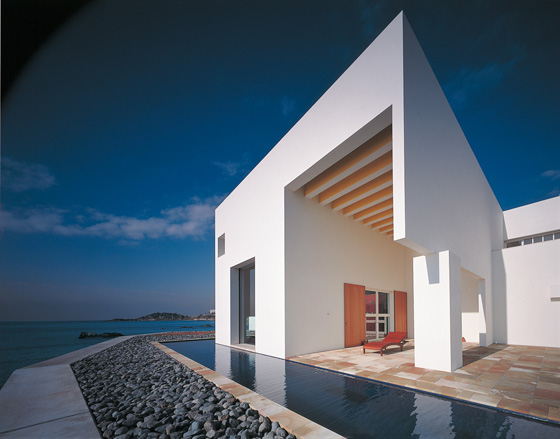 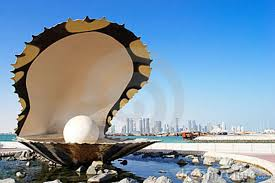 Atractivos Turísticos
Desierto y el mar interior
El desierto del interior se compone casi 
exclusivamente de rocas y de dunas de 
deslumbrante arena blanca. Se 
recomienda ir con un guía 
experimentado.
El mar interior                                                          
es un brazo del 
Golfo Arábigo,
rodeado de arena por todas partes.
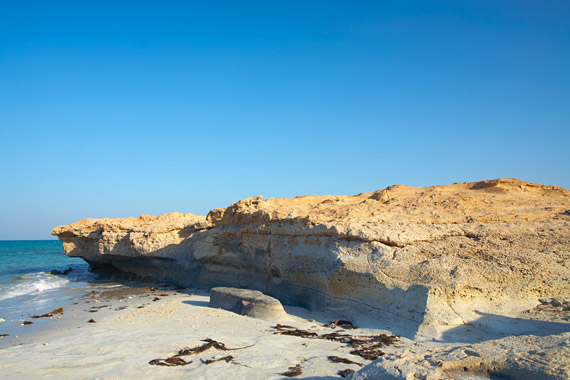 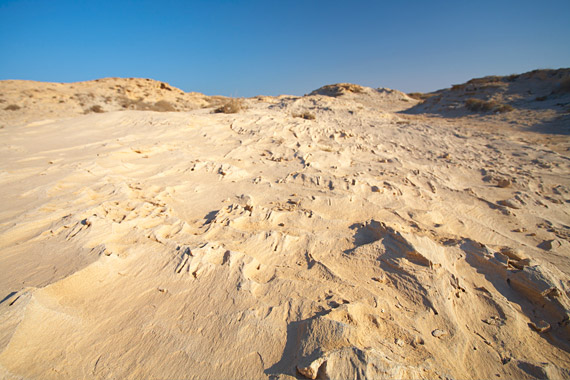 Las principales ciudades son:

DOHA VILLAGE tiene uno de los parques de atracciones más grandes de Medio Oriente.
AL-ZUBARAH, situada al norte de Doha, es una ciudad histórica famosa por su fuerte. 
DUKHAN, en la costa                                                            oeste, tiene playas                                                              magníficas, y cuenta                                           especialmente con un                                                                    importante yacimiento                                                 petrolífero.
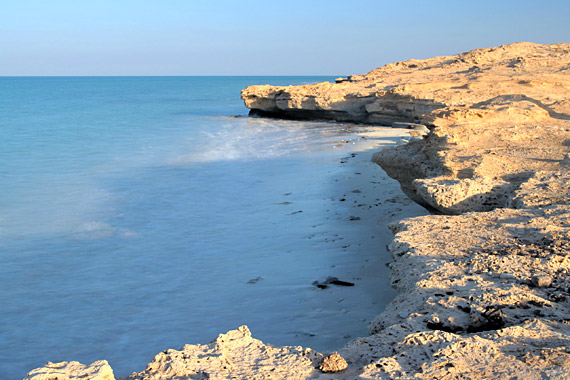 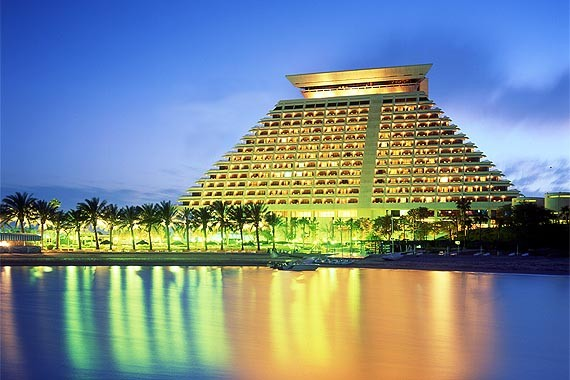 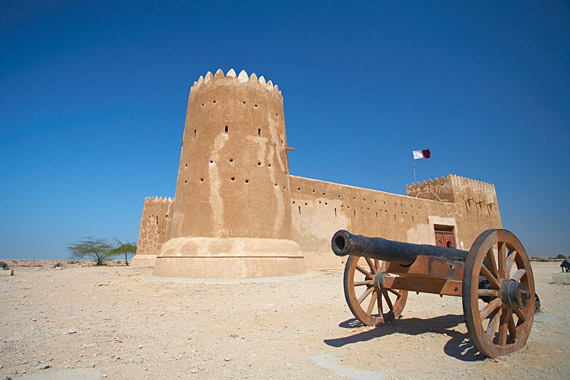 Bibliografía
Gonzalo González Beneytez. (2013, octubre 4) QATAR - ATRACTIVOS TURÍSTICOS. [On line] disponible en: http://www.easyviajar.com/qatar/a-visitar
Soulfly2007fk. (2013, octubre 4) Qatar Future 2022 World cup Presentation [HD].mp4. [On line] disponible en: http://www.youtube.com/watch?v=xI2v9AKV08Q
Gworking. (2013, octubre 4) VIDA EN QATAR. [On line] disponible en: http://www.trabajarenqatar.com/#!vidaenqatar/czs7
SER. (2013, octubre 4) Qatar. [On line] disponible en: 
http://guiadelviajero.sre.gob.mx/index.php?option=com_content&view=article&id=428:174&catid=44:medio-oriente&Itemid=352
VIAJAR. (2013, octubre 4) Doha, el centro turístico de Qatar. [On line] disponible en:  http://viajar.elperiodico.com/destinos/asia/qatar/doha-el-centro-turistico-de-qatar